Introduction
YOUR LOGO HERE
Production
Market
Enterprise publicity with high-end atmospheric common template
BY DBLPPT
[Speaker Notes: The template title uses Huakang Jin-black font, has been embedded in this template, objectively can download and install the font.]
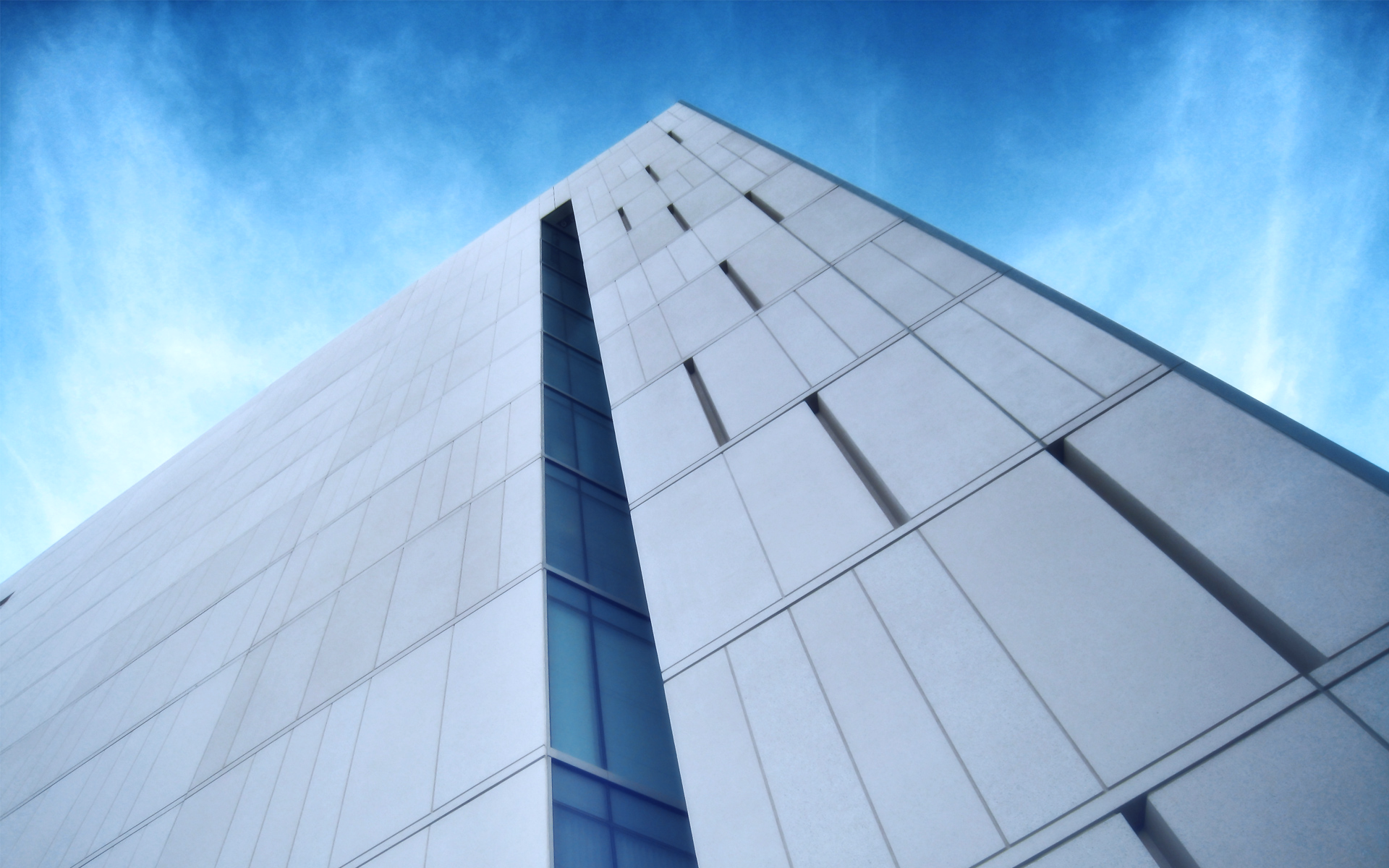 00
YOUR TITLE
YOUR TITLE
YOUR TITLE
01
02
03
Type your coverage
Type your coverage
Type your coverage
Company Logo
Write the company's external propaganda slogan here
ABOVE ALL
Abour Compay
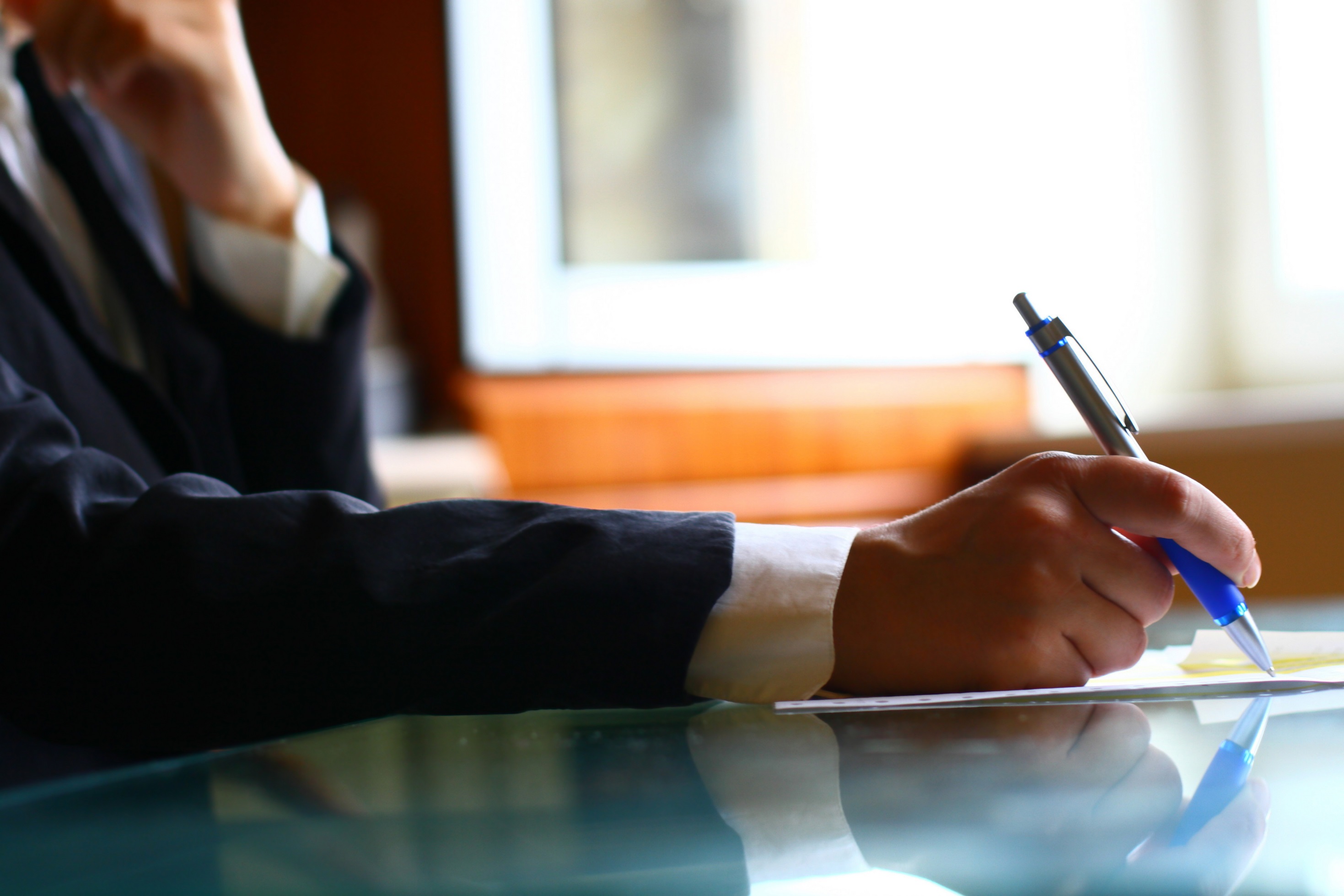 →
SECTION ONE
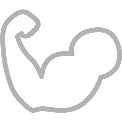 DBLPPT
3
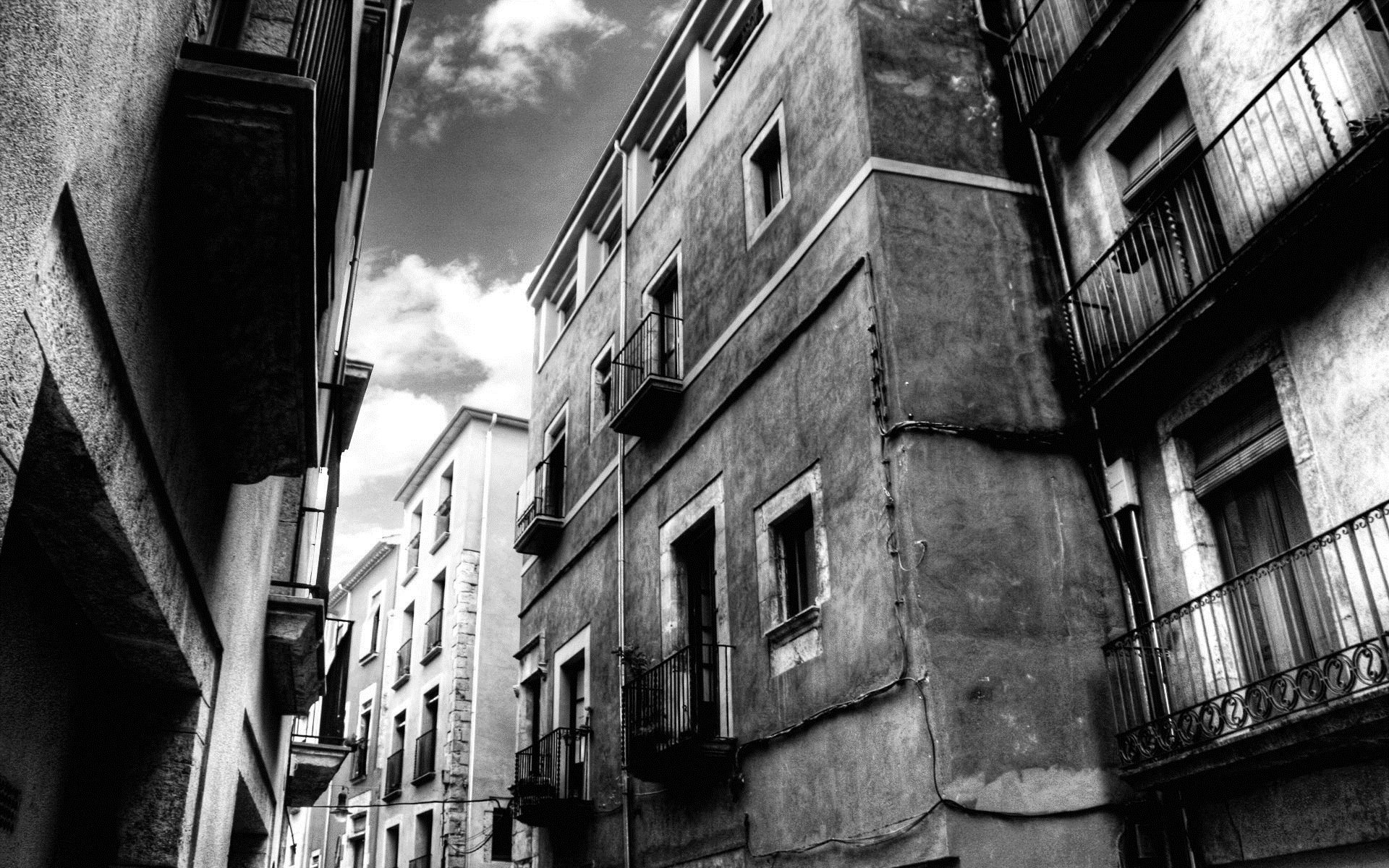 01
PART ONE
PICTURES
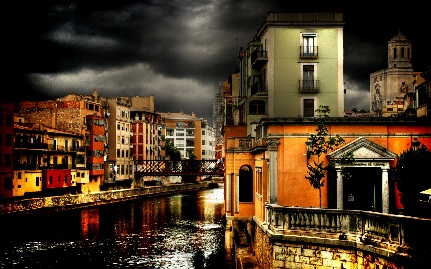 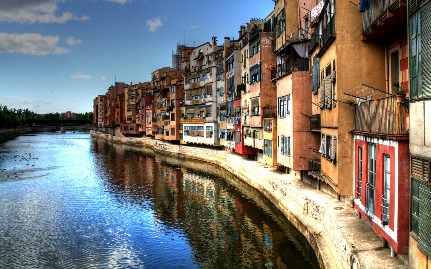 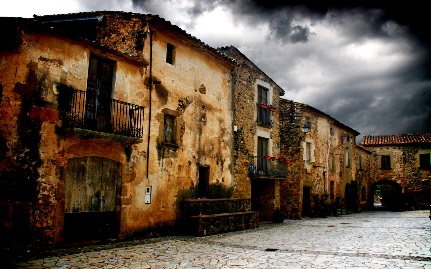 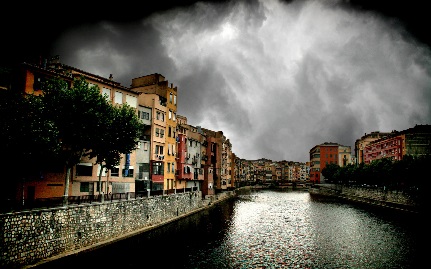 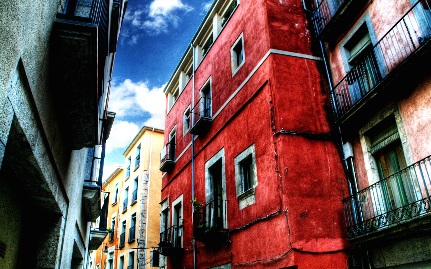 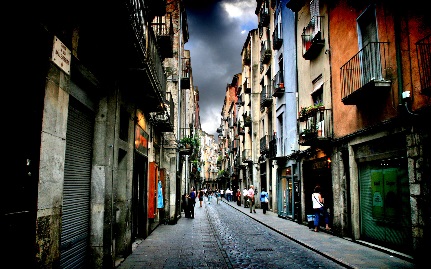 Picture number
Picture number
Picture number
Picture number
Picture number
Picture number
4
01
PART ONE
PICTURES
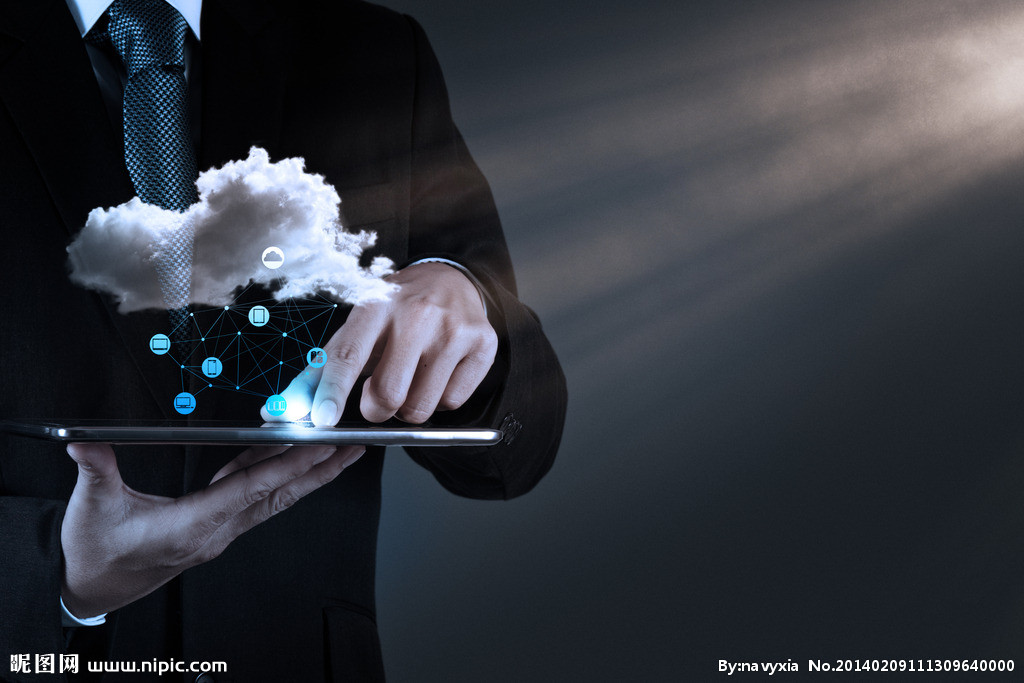 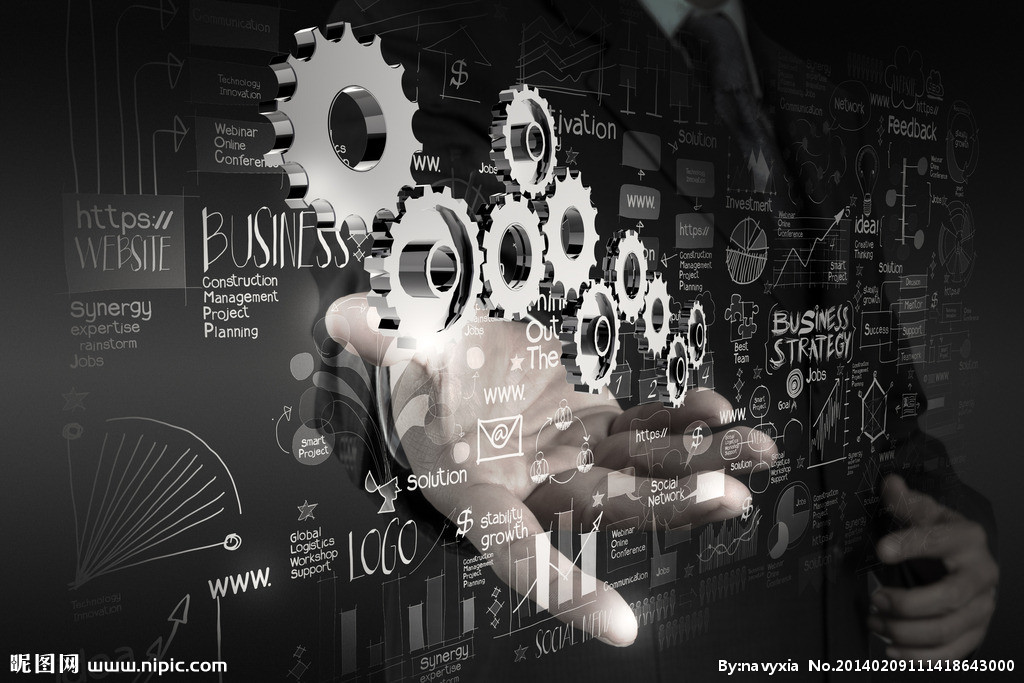 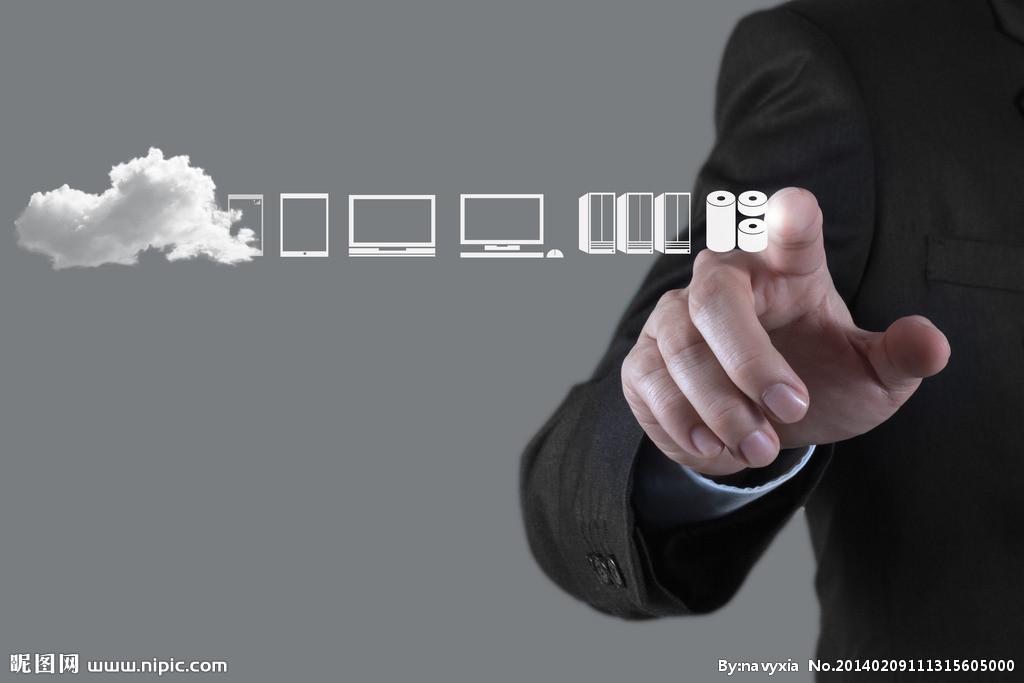 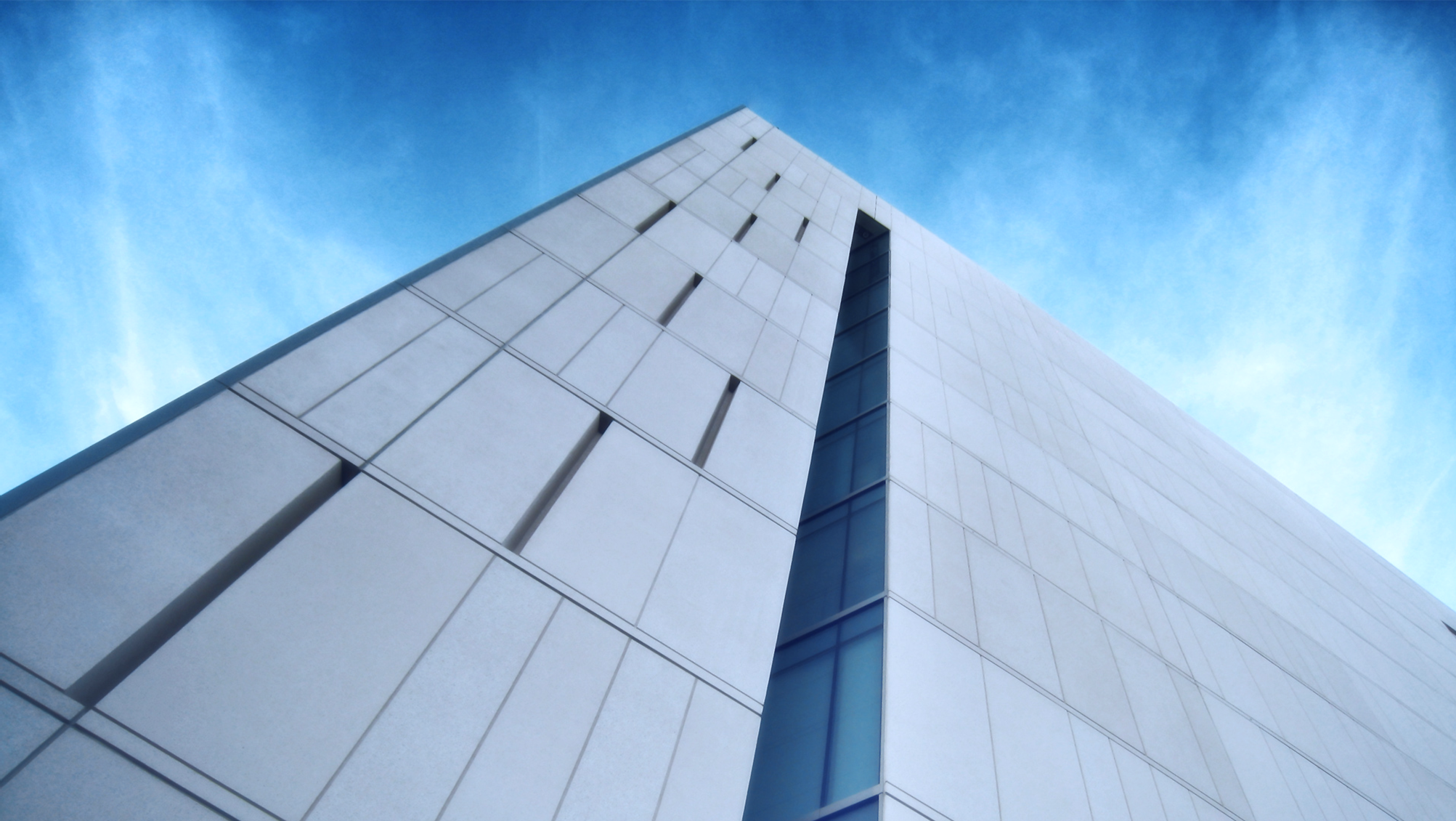 Type your coverage
Type your coverage
Type your coverage
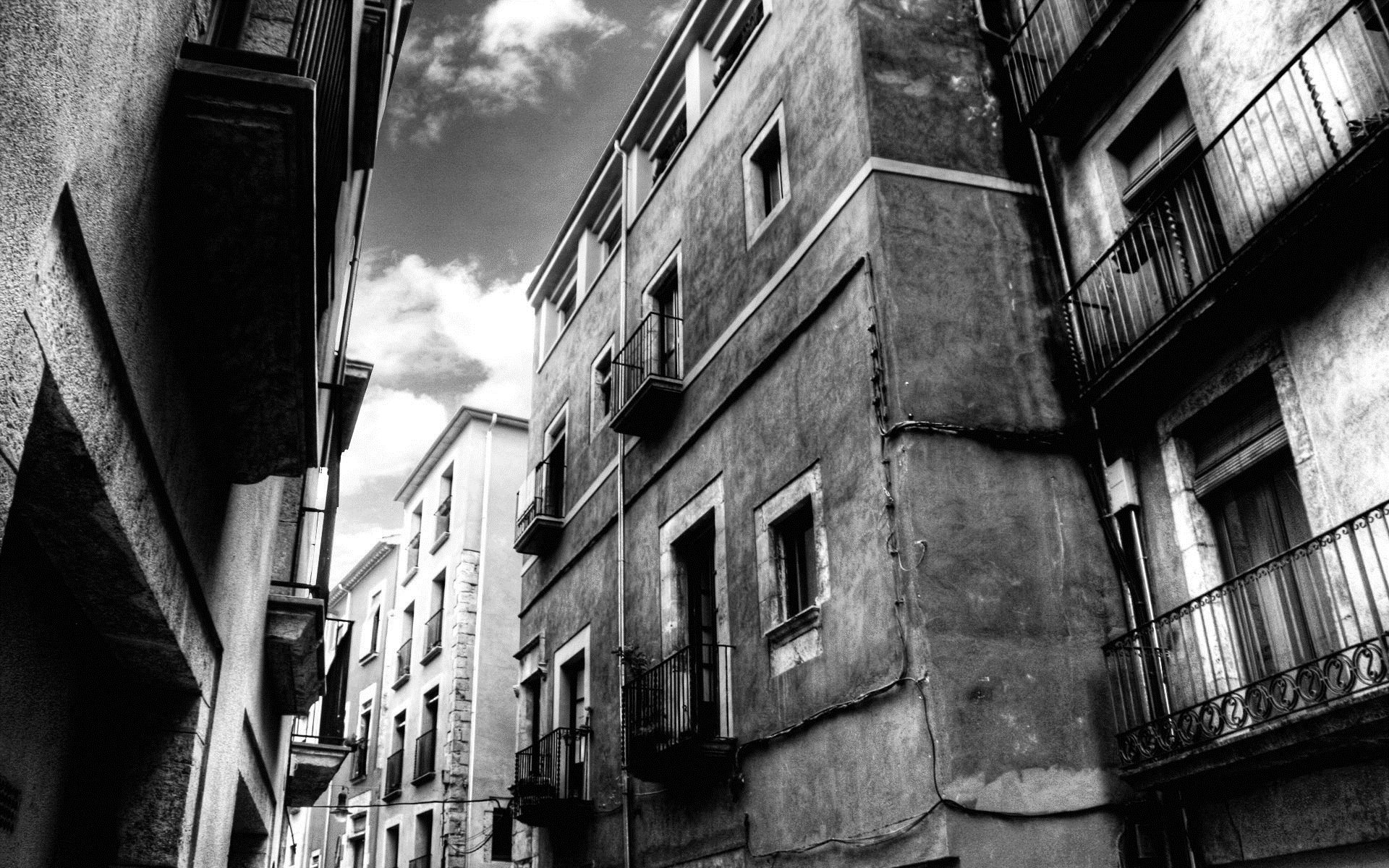 01
PART ONE
THETROY HIS
THE MAIN MARKET
THE FUTURE
I looked ed in my sister's eyes and i made a decision not to go with her just yet. That I y here day and complete my journey.
I also made made the matter, i willn't just just live any life. I will life life that t i absolutely LOVE and not let less.
In-time, the clarity that descended around me was like a light shining in a dark room for the first time. As if the earth's plates hadshifted ddydd my fydy and everything suddenly looked real for the first time.
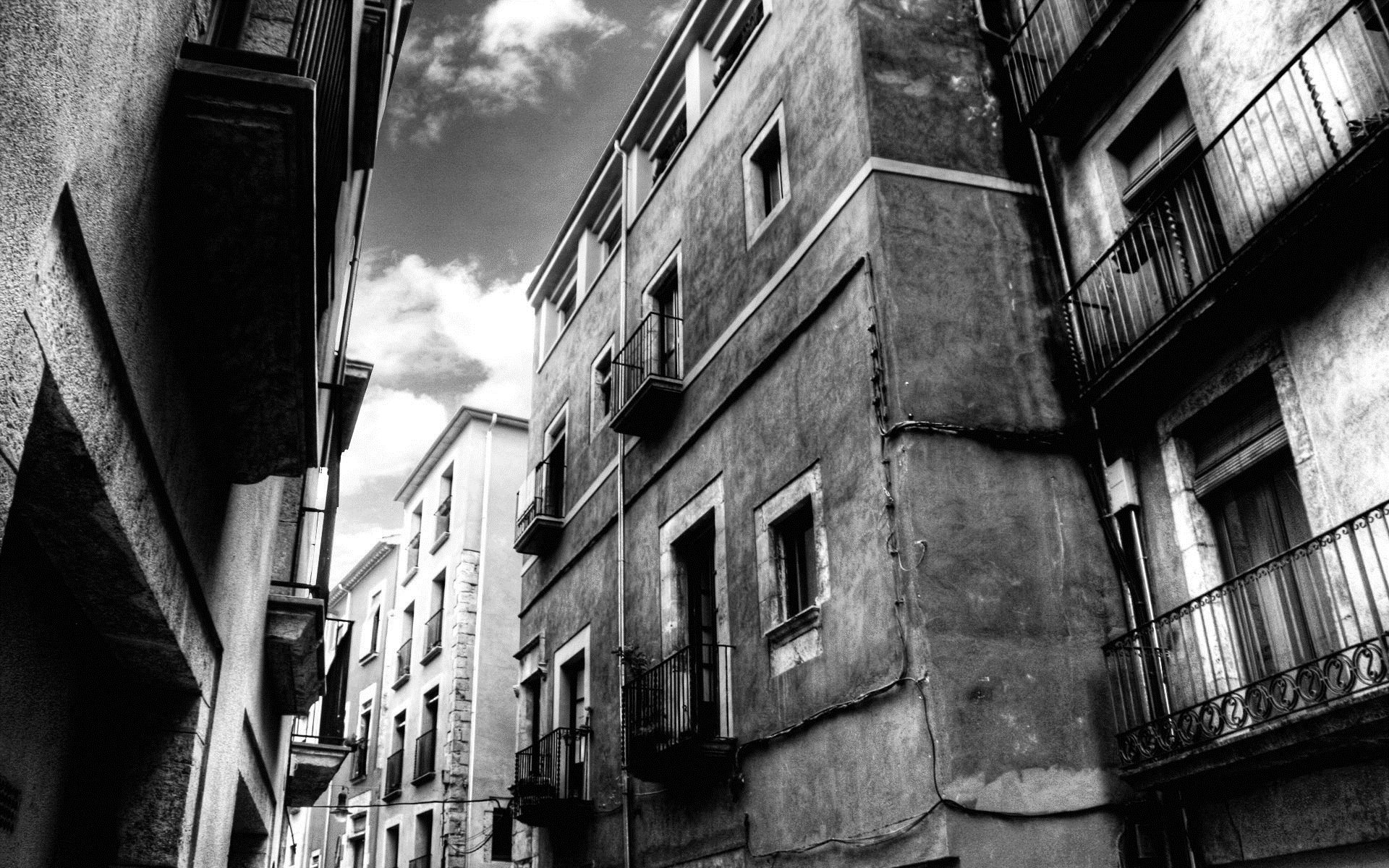 01
PART ONE
THETROY HIS
THE MAIN MARKET
THE FUTURE
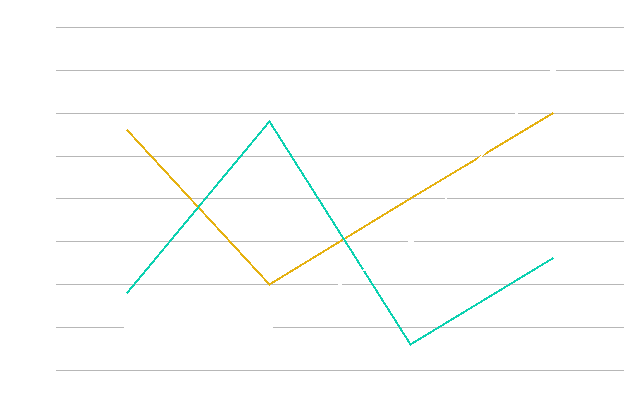 I looked ed in my sister's eyes and i made a decision not to go with her just yet. That I y here day and complete my journey.
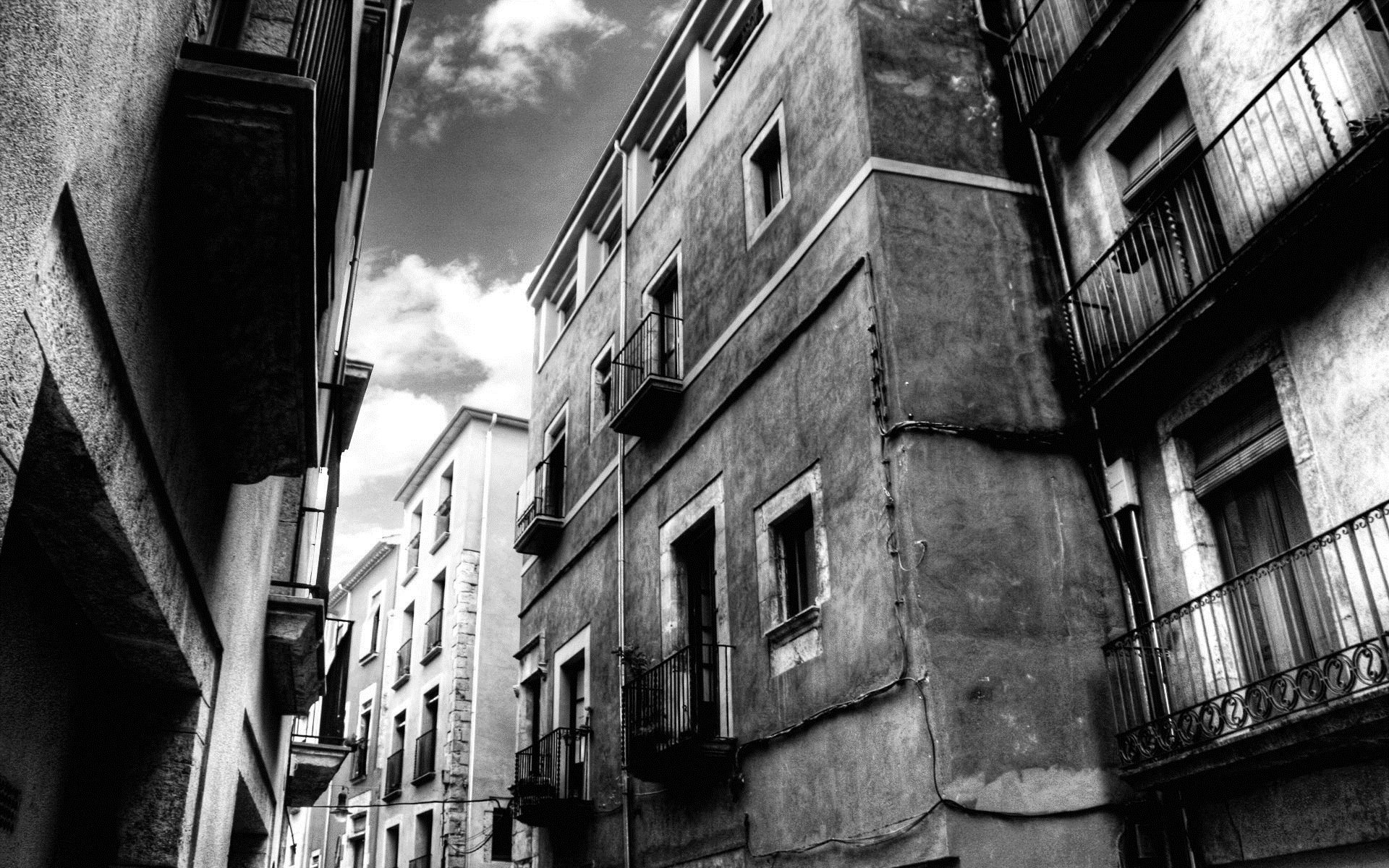 01
PART ONE
THETROY HIS
THE MAIN MARKET
THE FUTURE
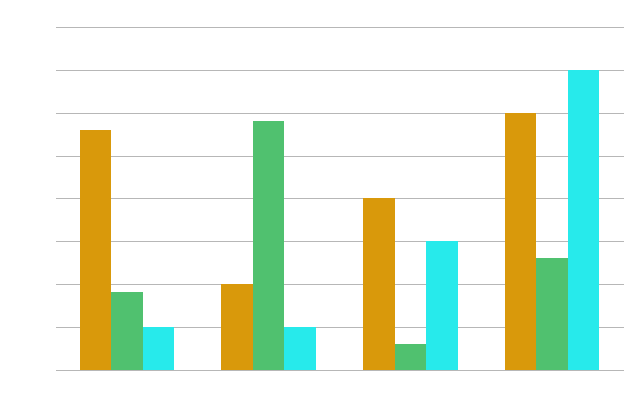 I looked ed in my sister's eyes and i made a decision not to go with her just yet. That I y here day and complete my journey.
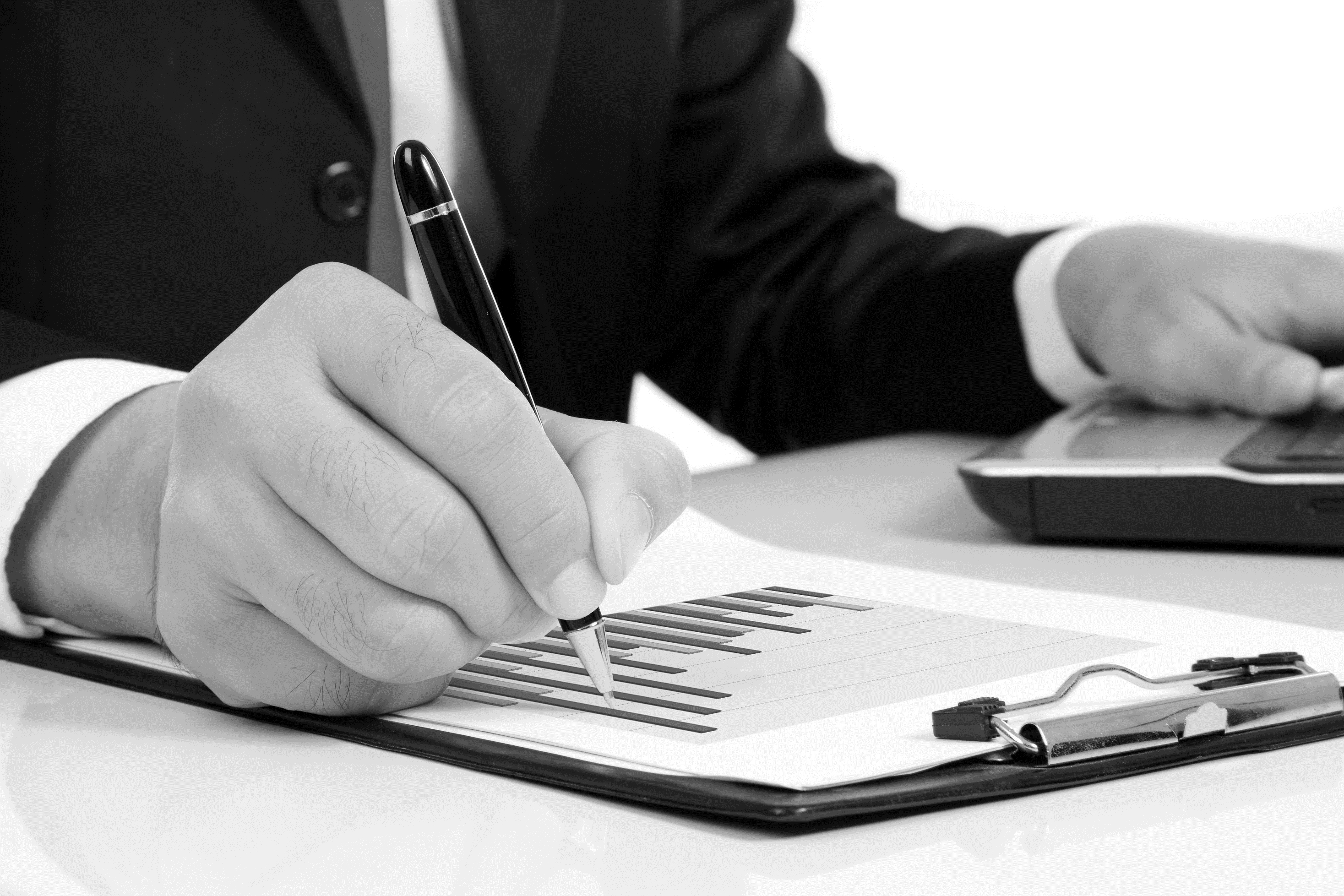 →
SECTION TWO
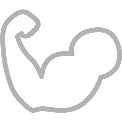 DBLPPT
02
YOUR KEY POINT
YOUR KEY POINT
YOUR KEY POINT
YOUR KEY POINT
YOUR LOGO HERE
I realised hen t-t i hadi a choice. I can choose to end my life or i can choose to live it.
I realised hen t-t i hadi a choice. I can choose to end my life or i can choose to live it.
I realised hen t-t i hadi a choice. I can choose to end my life or i can choose to live it.
I realised hen t-t i hadi a choice. I can choose to end my life or i can choose to live it.
PART TWO
10
02
YOUR LOGO HERE
35%
23%
PART TWO
I realised hen t-t i hadi a choice. I can choose to end my life or i can choose to live it.
I realised hen t-t i hadi a choice. I can choose to end my life or i can choose to live it.
54%
29%
I realised hen t-t i hadi a choice. I can choose to end my life or i can choose to live it.
I realised hen t-t i hadi a choice. I can choose to end my life or i can choose to live it.
02
YOUR LOGO HERE
YOUR KEY POINT
YOUR KEY POINT
I realised hen t-t i hadi a choice. I can choose to end my life or i can choose to live it.
I realised hen t-t i hadi a choice. I can choose to end my life or i can choose to live it.
PART TWO
YOUR KEY POINT
YOUR KEY POINT
I realised hen t-t i hadi a choice. I can choose to end my life or i can choose to live it.
I realised hen t-t i hadi a choice. I can choose to end my life or i can choose to live it.
12
02
YOUR KEY POINT
YOUR KEY POINT
YOUR KEY POINT
YOUR LOGO HERE
YOUR KEY POINT
YOUR KEY POINT
I realised hen t-t i hadi a choice. I can choose to end my life or i can choose to live it.
I realised hen t-t i hadi a choice. I can choose to end my life or i can choose to live it.
I realised hen t-t i hadi a choice. I can choose to end my life or i can choose to live it.
I realised hen t-t i hadi a choice. I can choose to end my life or i can choose to live it.
I realised hen t-t i hadi a choice. I can choose to end my life or i can choose to live it.
PART TWO
ADD YOUR TITLE
02
YOUR TITLE
YOUR TITLE
YOUR TITLE
YOUR TITLE
YOUR LOGO HERE
ADD YOUR KEY POINT HERE
ADD YOUR KEY POINT HERE
ADD YOUR KEY POINT HERE
ADD YOUR KEY POINT HERE
I realised hen t-t i hadi a choice. I can choose to end my life or i can choose to live it.
I realised hen t-t i hadi a choice. I can choose to end my life or i can choose to live it.
I realised hen t-t i hadi a choice. I can choose to end my life or i can choose to live it.
I realised hen t-t i hadi a choice. I can choose to end my life or i can choose to live it.
PART TWO
02
YOUR KEY POINT
YOUR KEY POINT
YOUR KEY POINT
YOUR KEY POINT
YOUR LOGO HERE
2019
I realised hen t-t i hadi a choice. I can choose to end my life or i can choose to live it.
I realised hen t-t i hadi a choice. I can choose to end my life or i can choose to live it.
I realised hen t-t i hadi a choice. I can choose to end my life or i can choose to live it.
I realised hen t-t i hadi a choice. I can choose to end my life or i can choose to live it.
2020
2017
2018
PART TWO
15
02
YOUR LOGO HERE
PART TWO
I realised hen t-t i hadi a choice. I can choose to end my life or i can choose to live it.
20%
I realised hen t-t i hadi a choice. I can choose to end my life or i can choose to live it.
60%
I realised hen t-t i hadi a choice. I can choose to end my life or i can choose to live it.
20%
16
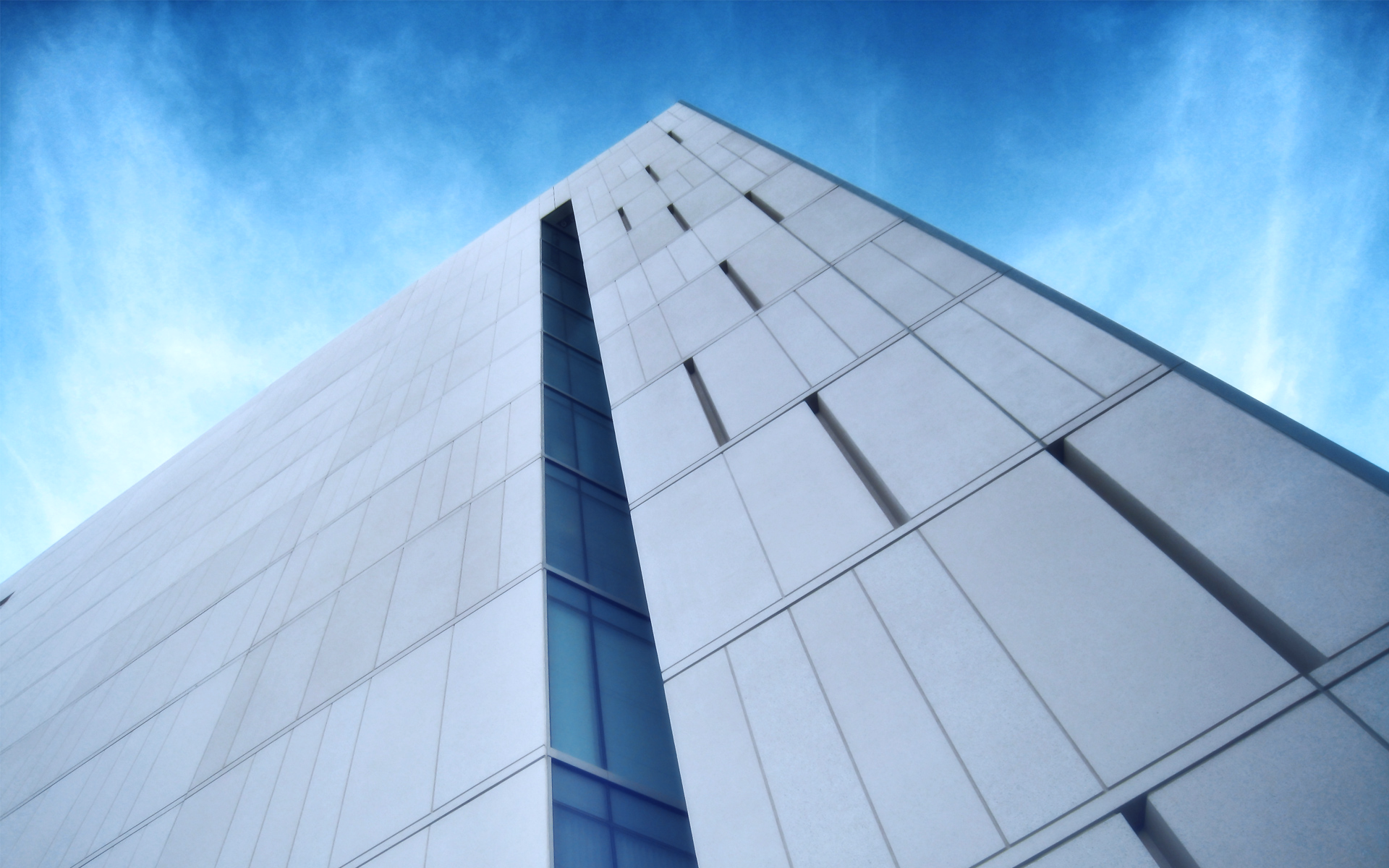 THANKS FOR YOUR ATTENTION
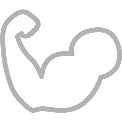 DBLPPT
17